수영 프로그램 겨울 방학특강 안내
□ 개  요
★ 운영 기간 : 1기 2020. 01. 07.(화) ~ 01. 30.(목) / 총 8회
                    2기 2020. 02. 04.(화) ~ 02. 27.(목) / 총 8회
 ★ 접수 기간 : 2019. 12. 23.(월) ~ 마감 시 까지 / 방문 선착순 접수
    ※등록인원 50% 미만 시 폐강될 수 있습니다.
□ 세부내용
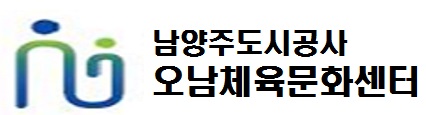